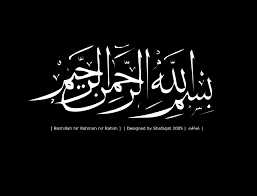 Measurement of Runoff
What is Runoff?????
Runoff is movement of water from higher place to lower place.
CHARACTERISTICS OF RUNOFF
Peak Discharge
Time Variation of Runoff - Hydrograph
Stage versus Discharge for Stream Channels
Total Volume of Runoff
Frequency of Runoff - Statistics
Return Period
Factor effecting runoff
Rainfall pattern
Characteristic of catchment area
Hill slope
Vegetation
Weather condition
Geology of area
Rainfall runoff
Required Data
Rainfall duration
Rainfall intensity
Catchment area
Slope of the area
Soil type
Vegetation type
Roughness coefficient
Formula
Q=CIA
C=Constant value
I =Intensity of water
A=Catchment Area
Runoff measurement method
Empirical formula
Khoslas formula
        R=P-4.811T
 R=Annual runoff in mm
 P=Annual rainfall in mm
 T=Mean temperature in C
Laceys formula
R=p/(1+3084f/ps)
 R= monsoon runoff in mm
 S= catchment area factor
 F= monsoon duration factor
 P= monsoon rainfall in mm
Runoff Measuring Instrument
In field most commonly used devices for measuring runoff are;
Weirs 
Parshall flumes
Crest gauge
Weirs
Weirs is used to measured the runoff an irrigation channel or discharge of a well or channel outlet of the source
Discharge can be summarized as:
   Q=CLH
   Q=flow rate
   C=constant for structure
   H=head of water
Types of Weirs
Sharp Crested
 weir having thin edged crest such that over flowing sheet of water has the minimum surface contact with crest.
Broad crested.
a. Rectangular Weirs:
It takes its name from the shape of notch. They are used to measure comparatively large discharges.
b. V- Notch Weir:
The 90o V- notch weirs are commonly used to measure small and medium size streams. The advantage of V- notch weir is its ability to measure small flows accurately.
Parshall flume
The Parshall flume is an economical and accurate way of measuring the flow of water in open channels and non-full pipes. The flume was originally developed to measure surface waters, water rights apportionment, and irrigation flows, but its use has expended to include measuring the flow of sewage (both in pipe and treatment plants), industrial discharges, and seepage from dams.
c)  Crest Gauges
They only measure peak flows. 
 It is a cylindrical tube sealed below with only a few holes to allow the water to enter the tube.  
A ground cork fixed in the tube floats up and is held by surface tension when stage increases.  
It stays at maximum stage until the reading is taken and let loose.
How to Calculate Surface Runoff
When it rains, often more water hits the earth than can be absorbed by the ground. The excess water, called surface runoff, drifts into sewers or drains.
How???
Measure the length and width of the site for which you want to calculate surface runoff.
Look up the average rainfall per year for your proposed site
Multiply the area of your site by the average rainfall in feet in order to get the volume of rainfall on the site.
Measurement
Rain=intensity . duration
Rain=5mm/hr . 5hr
Rain =25mm
Factor effecting the measurement
Soil type
Vegetation type
Intensity of rainfall
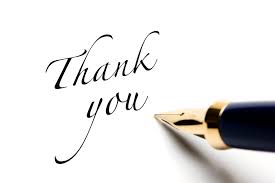